সবাইকে
স্বাগত
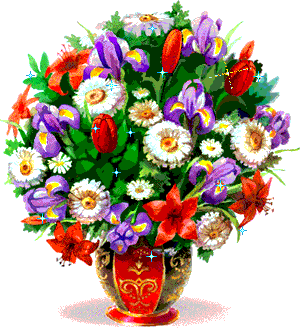 পরিচিতি
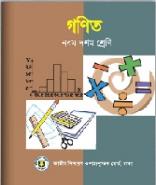 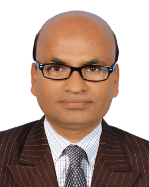 মোহাম্মদ আব্দুল মজিদ মিঞা
সহকারি শিক্ষক গণিত
কামাল বাজার ফাজিল মাদরাসা
শ্রেণি –নবম / দশম
বিশ্বনাথ , সিলেট ।
বিষয়   – গণিত
Mobile-01720565252
অধ্যায় – অষ্টম
E-mail:- mazidmiyan31@gmail.com
সুপ্রিয় শিক্ষার্থীবৃন্দ, নিচের দৃশ্যটি মনোযোগ সহকারে লক্ষ্য কর ।
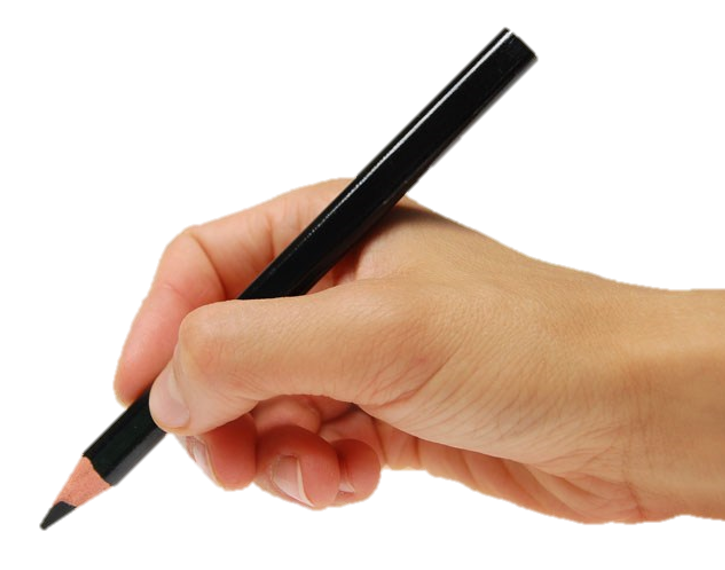 y
x
p
মনে করি, একটি ত্রিভুজের পরিসীমা p এবং ভূমি সংলগ্ন দুইটি কোণ ″x ও ″y   দেওয়া আছে। ত্রিভুজটি আঁকতে হবে।
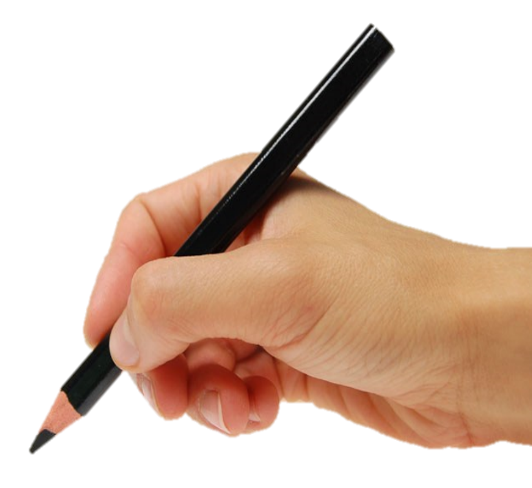 y
x
p
E
D
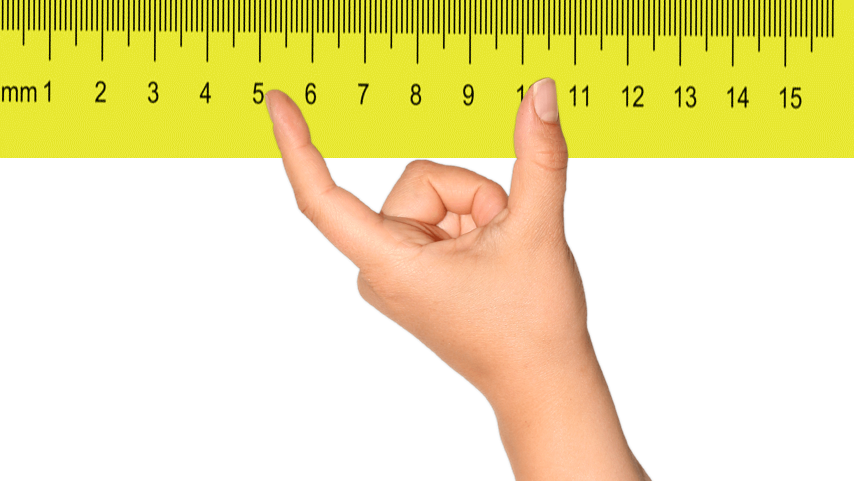 অংকনের বিবরণঃ DE যেকোনো রশ্মি লই।
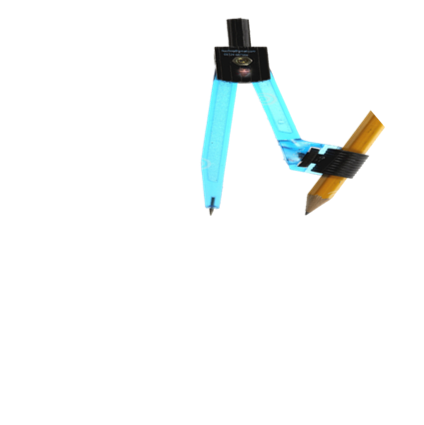 x
y
p
E
D
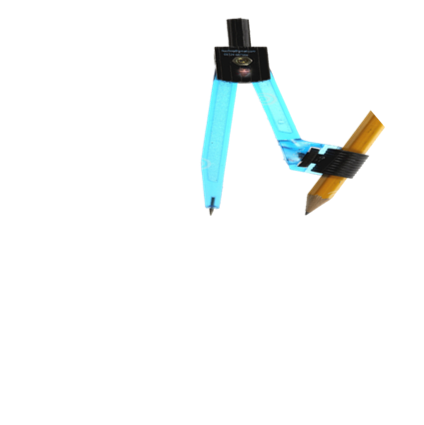 y
x
p
E
D
F
অংকনের বিবরণঃ DE থেকে DF = p অংশ কাটি।
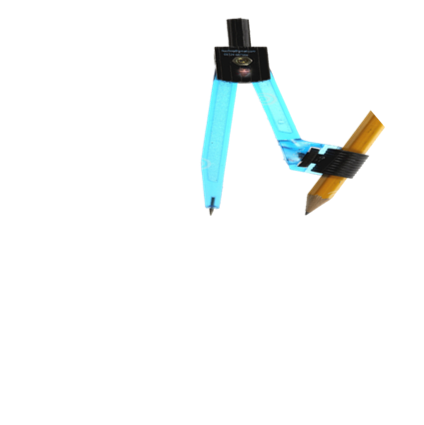 x
y
p
E
D
F
y
x
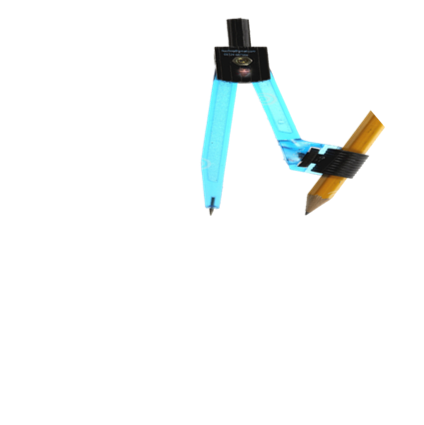 p
E
D
F
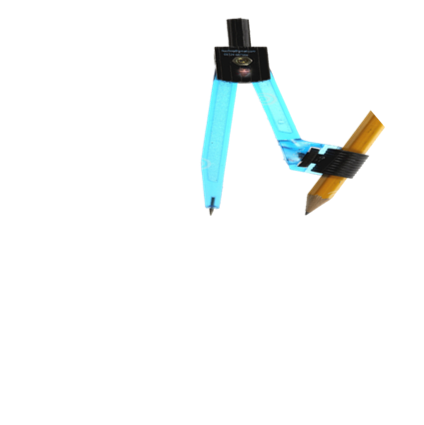 x
y
p
E
D
F
y
x
p
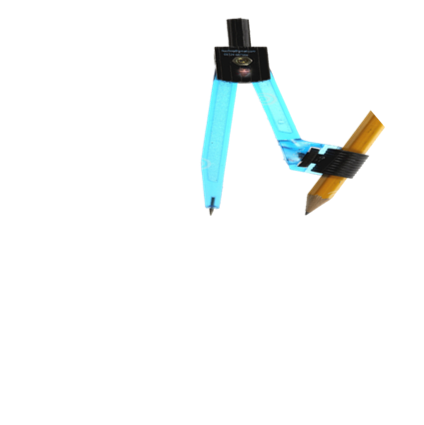 E
D
F
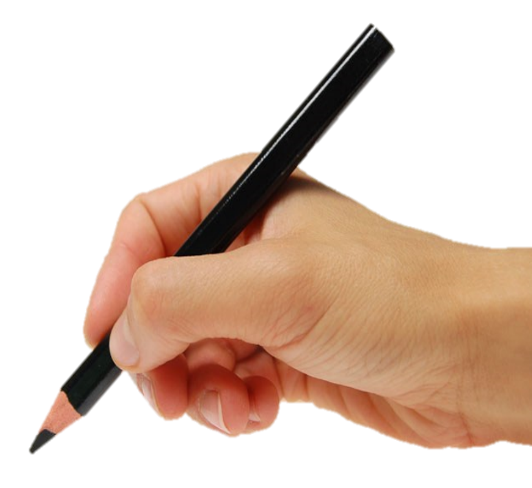 y
x
G
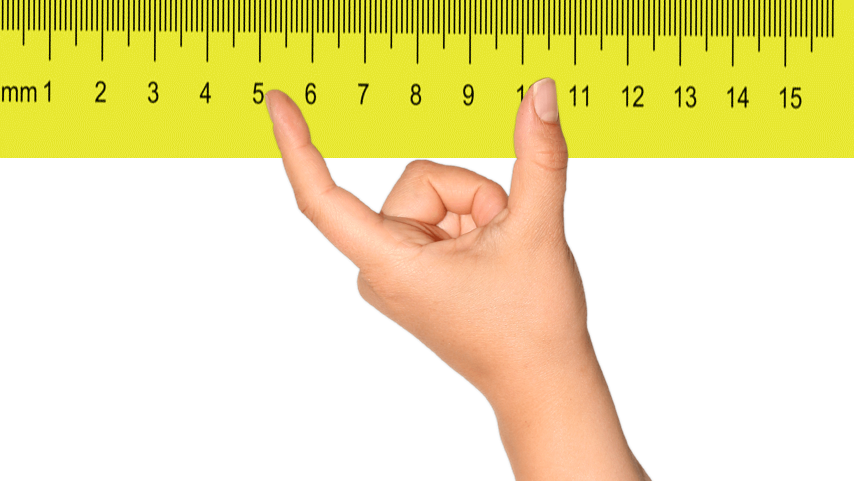 p
E
D
F
অংকনের বিবরণঃ D বিন্দুতে ″FDG = ″x আঁকি ।
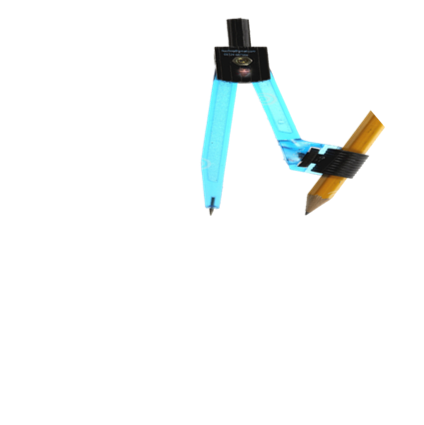 x
y
G
p
E
D
F
x
y
G
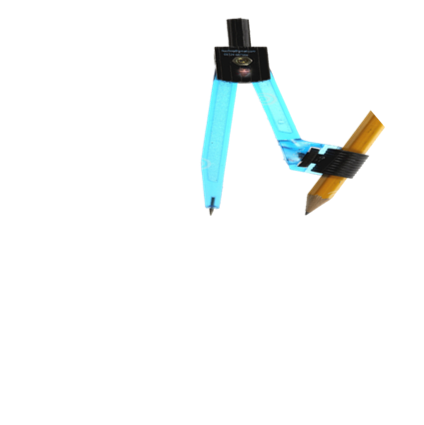 p
E
D
F
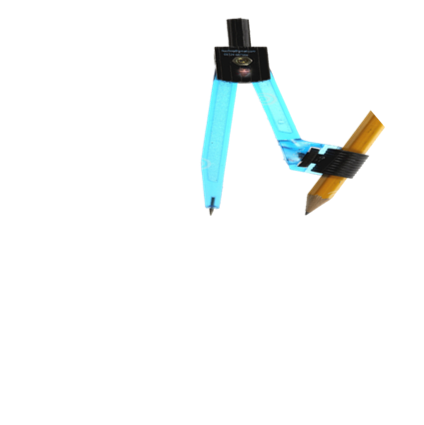 y
x
G
p
E
D
F
y
x
G
p
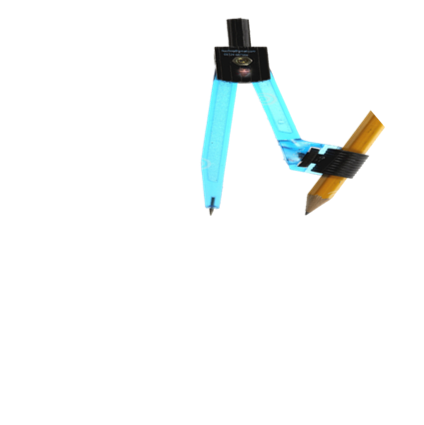 E
D
F
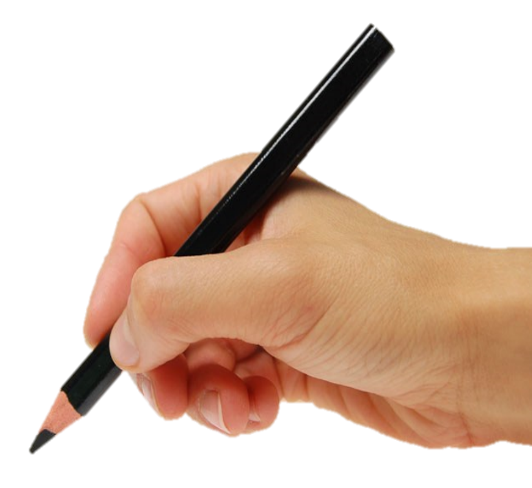 y
x
G
H
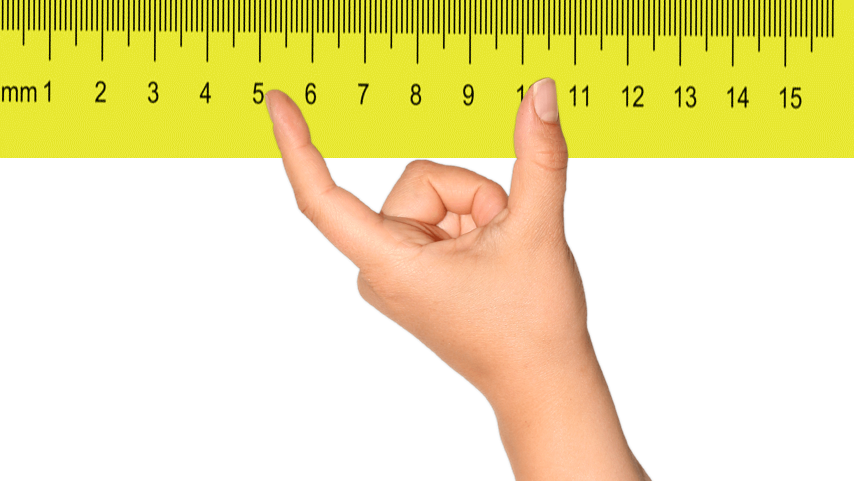 p
E
D
F
অংকনের বিবরণঃ F বিন্দুতে ″DFH = ″y আঁকি ।
G
H
y
x
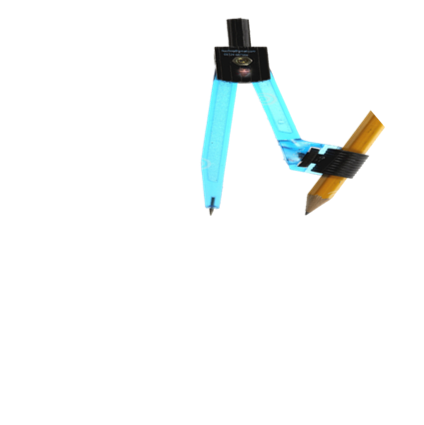 p
E
D
F
G
H
y
x
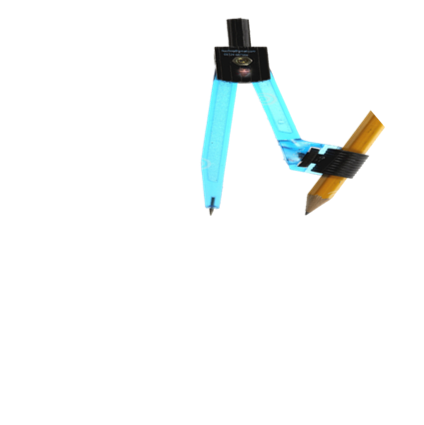 p
E
D
F
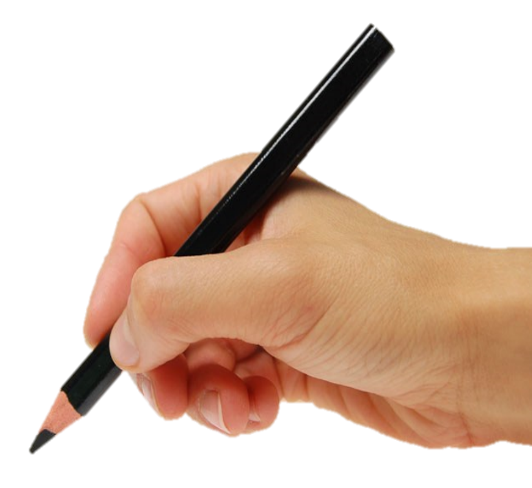 G
H
y
x
I
p
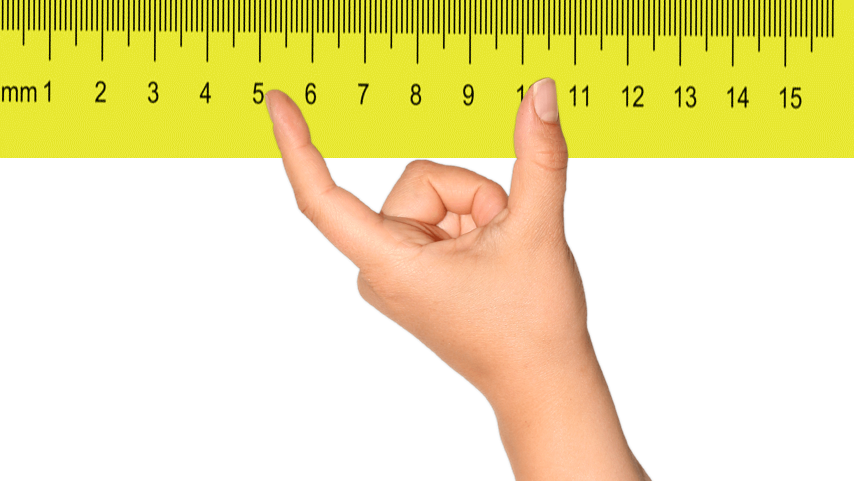 E
D
F
অংকনের বিবরণঃ ″FDG এর সমদ্বিখন্ডক DI আঁকি ।
G
H
y
x
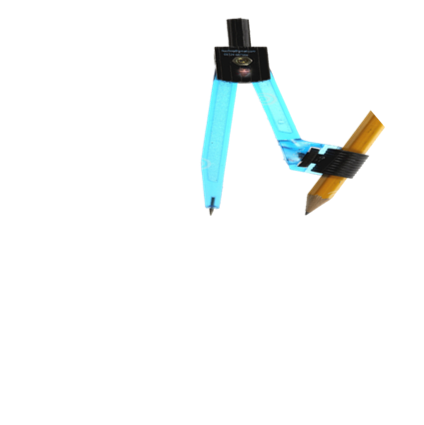 I
p
E
D
F
G
H
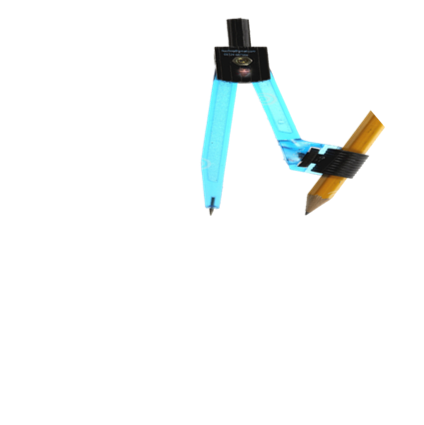 y
x
I
p
E
D
F
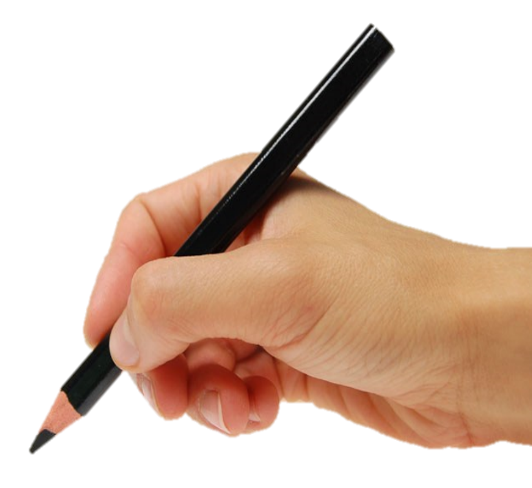 G
H
y
x
A
J
I
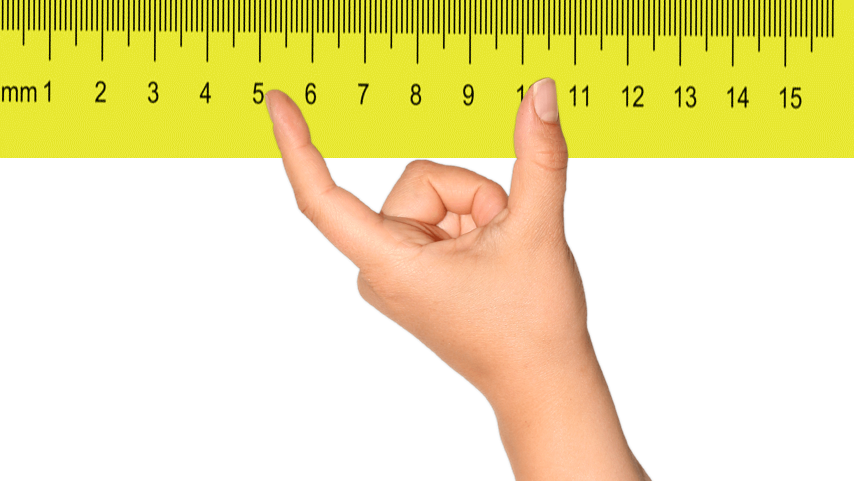 p
E
D
F
অংকনের বিবরণঃ ″DFH এর সমদ্বিখন্ডক FJ আঁকি । DI ও FJ পরস্পর A বিন্দুতে ছেদ করে ।
G
H
y
x
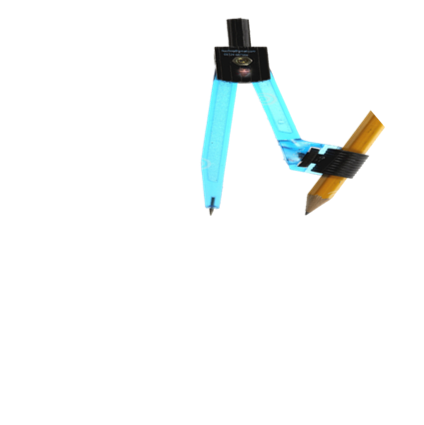 A
J
I
p
E
D
F
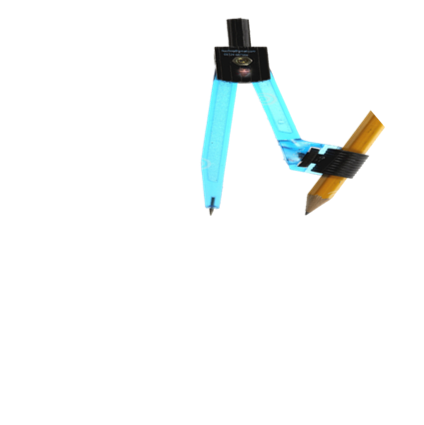 G
H
y
x
A
J
I
p
E
D
F
G
H
y
x
A
J
I
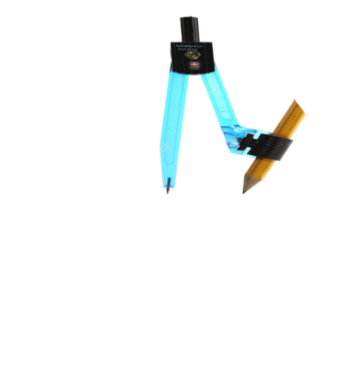 p
E
D
F
G
H
y
x
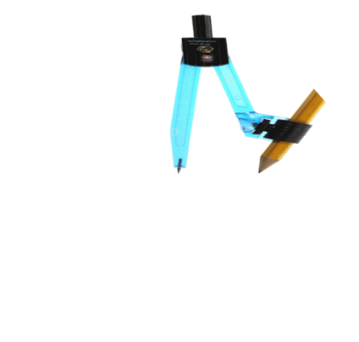 A
J
I
p
E
D
F
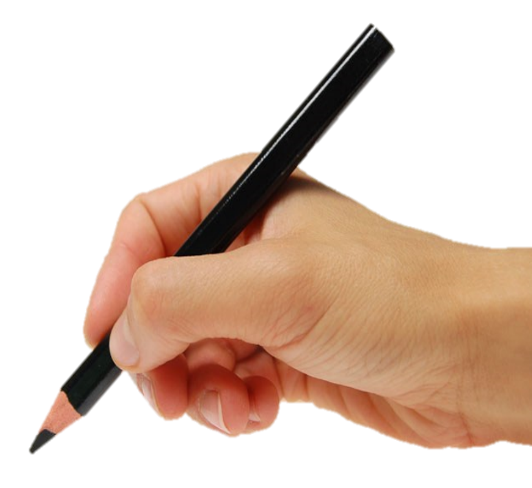 G
H
y
x
A
J
I
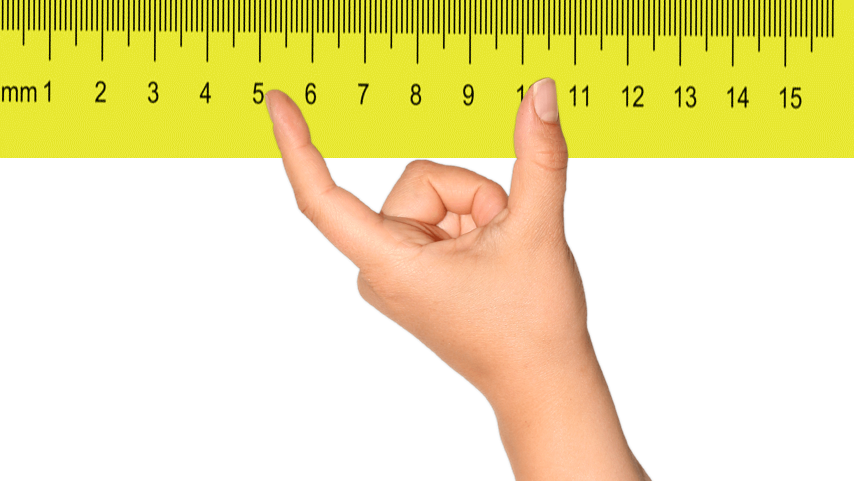 p
E
D
B
F
G
H
y
x
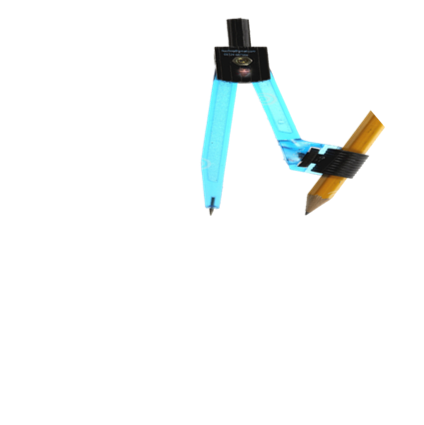 A
J
I
p
E
D
B
F
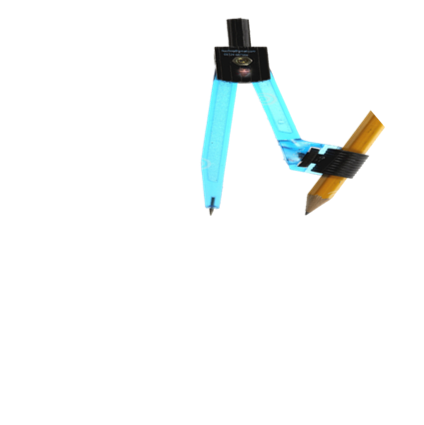 G
H
y
x
A
J
I
p
E
D
B
F
G
H
y
x
A
J
I
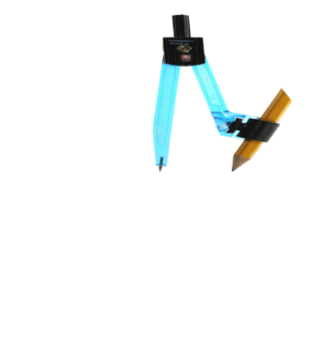 p
E
D
B
F
G
H
y
x
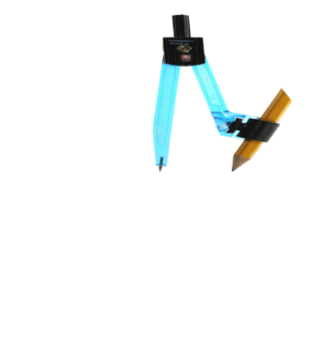 A
J
I
p
E
D
F
B
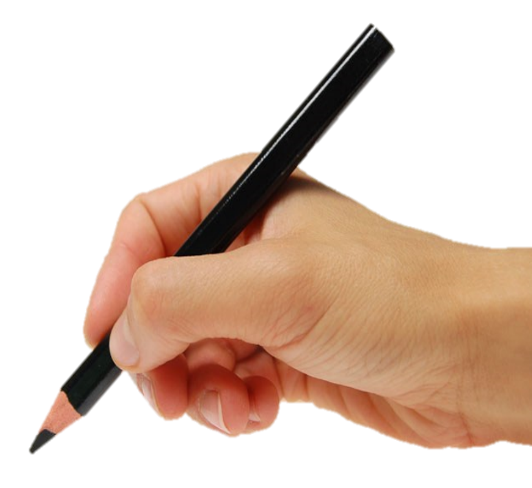 G
H
y
x
A
J
I
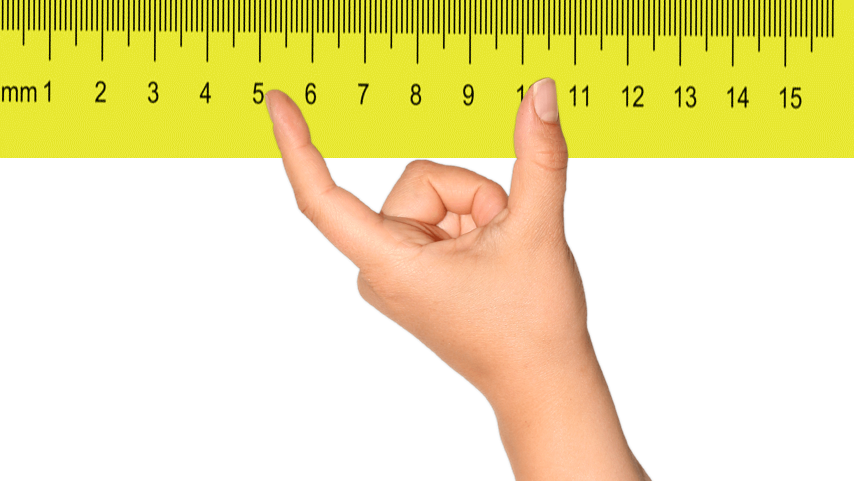 p
E
D
C
B
F
অংকনের বিবরণঃ A বিন্দুতে ″DAB = ″ADF এবং  ″FAC= ″AFD আঁকি । AB ও AC রেখা DF কে B ও C বিন্দুতে ছেদ করে।
G
H
A
I
J
B
y
C
x
F
অংকনের বিবরণঃ DE যেকোনো রশ্মি লই। DE থেকে DF = p অংশ কাটি । D বিন্দুতে ″FDG = ″x আঁকি । F বিন্দুতে ″DFH = ″y আঁকি । ″FDG এর সমদ্বিখন্ডক DI এবং ″DFH এর সমদ্বিখন্ডক FJ আঁকি । DI ও FJ পরস্পর A বিন্দুতে ছেদ করে । A বিন্দুতে ″DAB = ″ADF এবং  ″FAC= ″AFD আঁকি । AB ও AC রেখা DF কে B ও C বিন্দুতে ছেদ করে।
p
E
D
আল্লাহ
হাফিজ